Командная работа и лидерство
Основные принципы командообразования
Лекция 6
Эндрю Карнеги
Командная работа – это способность вместе двигаться к единому видению. Это способность управлять индивидуальными талантами в организационных целях. Это топливо, которое позволяет обычным людям достигать необычайных результатов.
ВВЕДЕНИЕ В КОМАНДООБРАЗОВАНИЕ
Понятия  «команды»,  «социальной группы»,      «трудового коллектива» ( слайд 5,6, 7, 8, 9).
2.   Признаки команды 9 ( слайд 10).
Принципы работы команды и «эффект команды»  
      ( слайд 11).
4.   Сравнительная характеристика понятий «рабочая группа» и «рабочая команда». 
5. Принципы командообразования ( слайд 12).
6. Принципы командообразования ( слайд 13).
ВВЕДЕНИЕ В КОМАНДООБРАЗОВАНИЕ
7. Нормы и правила ( слайд 14 )
8. Первичные факторы формирования команды (слайд  15, стр. 15)
9. Вторичные факторы  формирования команды ( слайд 16, стр.16)
10. Подбор участников ( стр. 17)
11. Персональная ответственность за результат ( стр. 19)
12. Основные принципы взаимодействия в команде  ( стр. 20)
13. Принципы командного взаимодействия ( стр.21-22)
14. Правила командной работы ( стр. 23)
15. Командный стиль взаимоотношений ( стр. 24)
16. Особенности коммуникаций в группе и команде ( стр. 25 )
17. Роль и функции руководителя группы и лидера команды
      ( стр. 27)
18.Условия для создания группы или команды (стр. 30)
19. Факторы эффективности команды ( стр. 32)
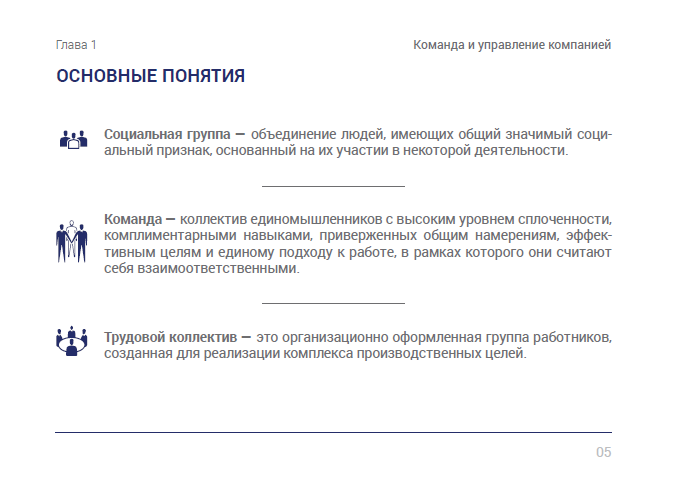 Основная причина такого пристального внимания к командной работе – это возросшая неопределенность окружения, в котором приходится заниматься бизнесом. В современном мире невозможно разработать устойчивую стратегию на сколько-нибудь длительный период. Выход состоит в том, чтобы вырастить команду, которая смогла бы осуществлять стратегические инициативы в режиме «реального времени». 
             Большое значение для стратегических инициатив имеет также использование команд как основных связующих звеньев и факторов организационной адаптации. Лидер должен стимулировать постоянную адаптацию своей организации посредством некоего динамичного процесса. Формирование временных команд для выполнения отдельных специфических задач является наилучшим источником обновления. 
Создавая такие временные команды, лидеры «провоцируют» некоторую неопределенность в привычной деятельности, но это окупается возможностью нащупать природу своей будущей организации. 
              С помощью команд руководитель может проверять адекватность существующей структуры, а также возможности людей, включаемых в такие команды.
Команда – это небольшая группа людей, стремящихся к достижению общей цели, постоянно взаимодействующих и координирующих свои усилия. 

                 Команда — это автономный самоуправляемый коллектив профессионалов, способный оперативно, эффективно и качественно решать поставленные перед ним задачи. 

           Считается, что работа в командах является средством повышения эффективности деятельности организации. Сегодня организациям приходится функционировать в гораздо более сложной и неопределенной внешней среде, чем когда-либо раньше. Огромное количество информации, быстро изменяющаяся внешняя среда, конкуренция и т.п. – все это затрудняет процесс управления в организации в целом. 
Однако, чтобы деятельность команд была эффективной, необходимо обеспечить разнообразие ролей в команде.
Признаки команды  и «эффект команды»
Основные признаки команды: 
− эффективное конструктивное межличностное взаимодействие; 
−     профессионализм каждого сотрудника; 
−     положительное мышление, а следовательно — ориентация на общий успех; 
−     способность согласованно работать на общий результат; 
−  нефиксированное, гибкое и мобильное распределение функций между членами команды.
Эффект команды
Хорошо сработанная команда чрезвычайно эффективна и практически непобедима. Эффект команды достигается за счет следующих факторов: 
− самостоятельное регулирование интенсификации труда: для членов команды не существует нормированного рабочего дня; команда самостоятельно нормирует свой рабочий день в зависимости от сроков достижения намеченной цели; 
− сокращение потерь рабочего времени путем достижения высокой степени организации труда внутри команды: взаимозаменяемость, активная личная инициатива, конструктивная коммуникация, рациональное распределение ролей, работа на опережение; 
− использование корпоративных форм принятия решений.
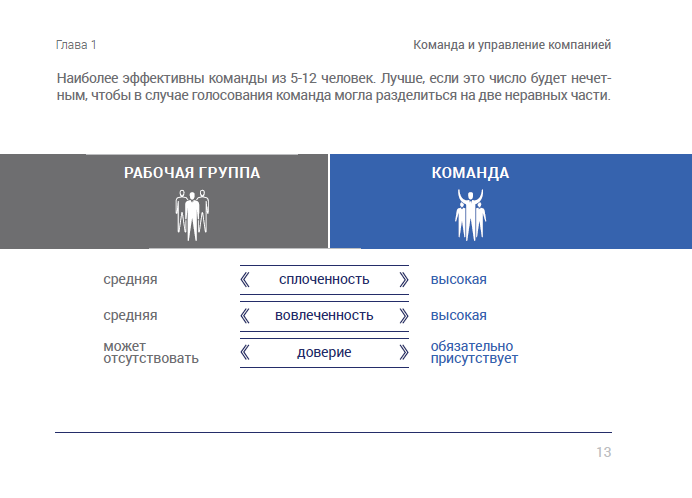 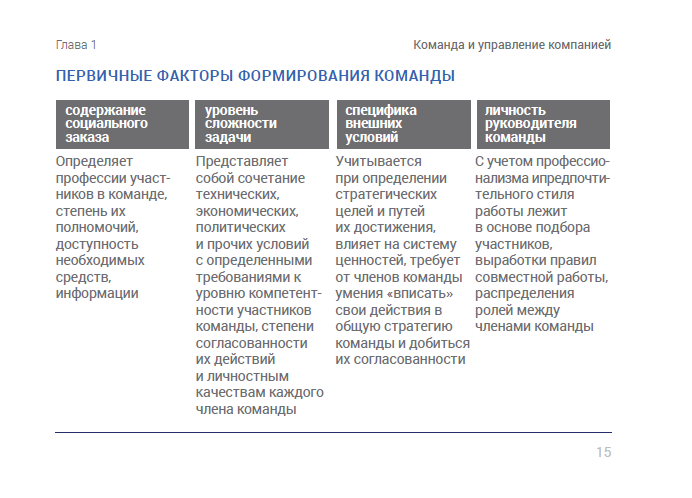 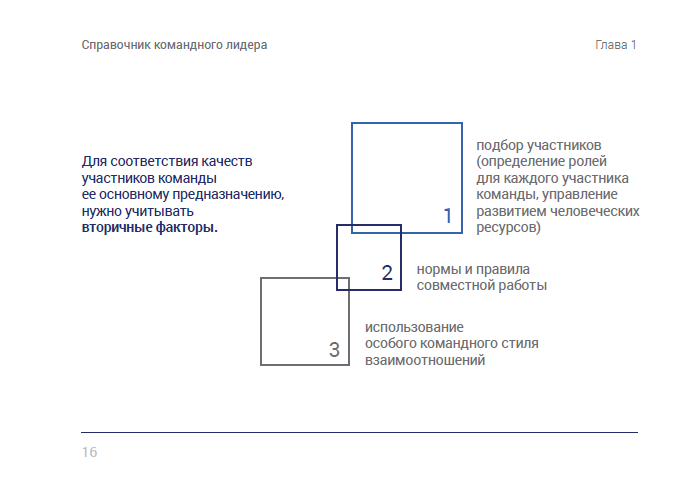 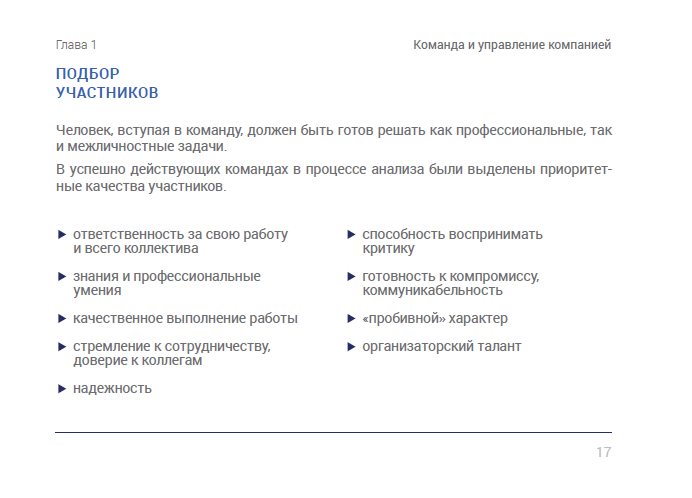 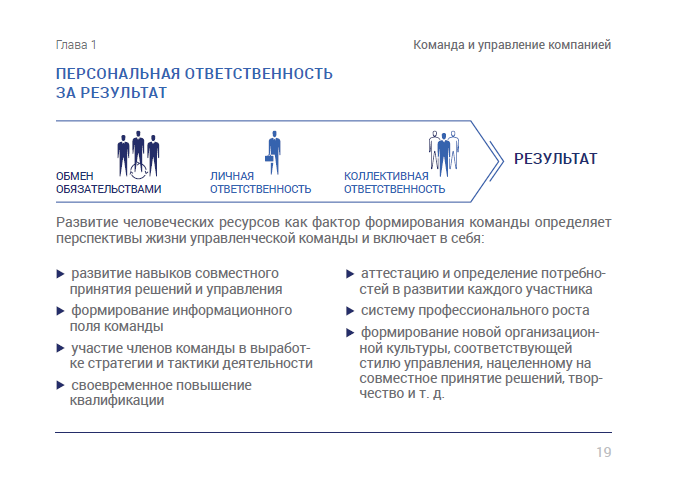 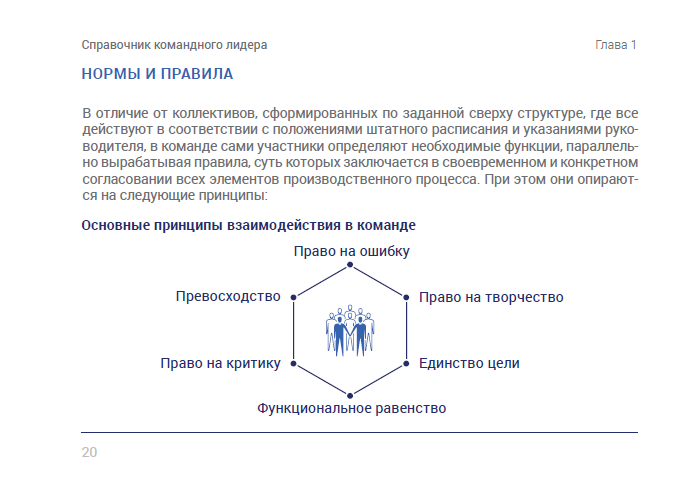 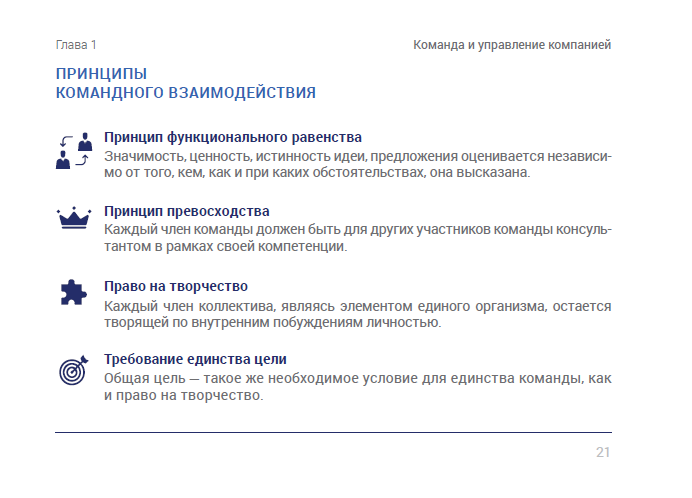 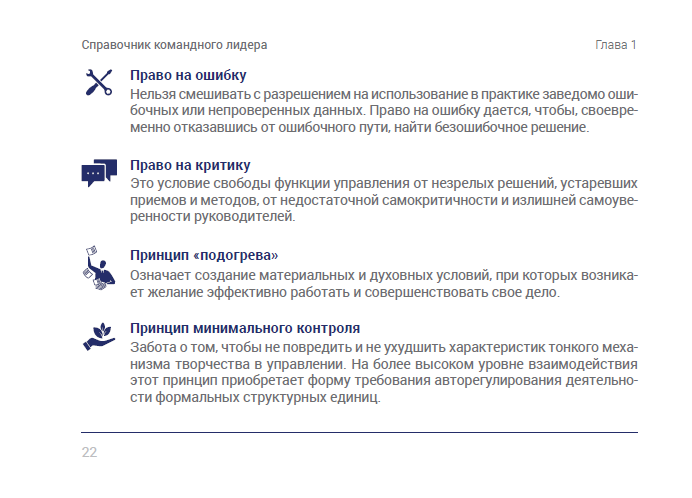 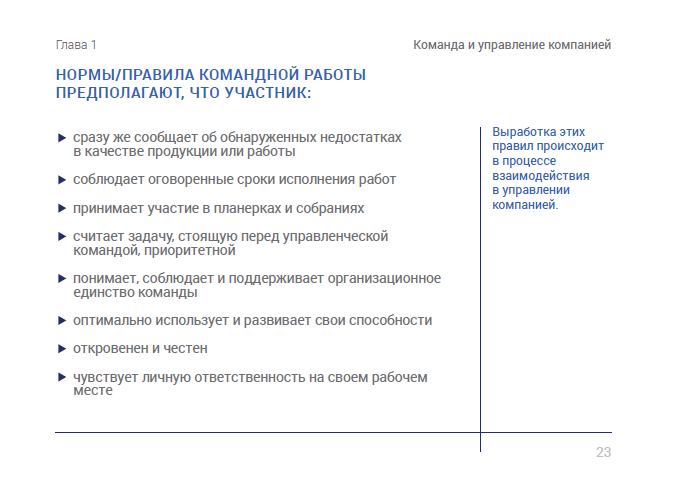 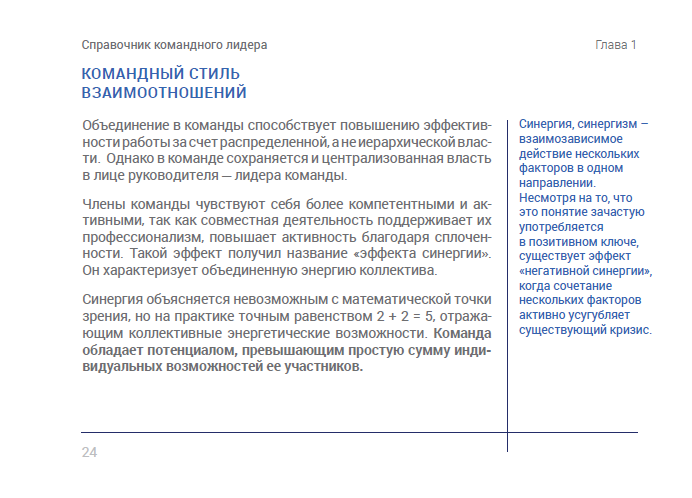 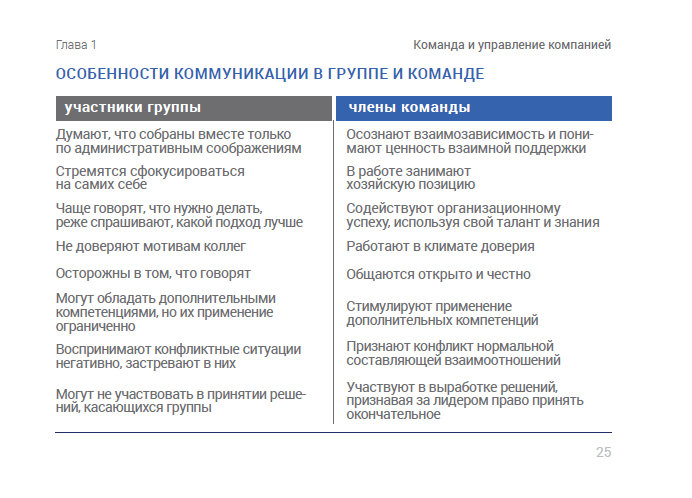 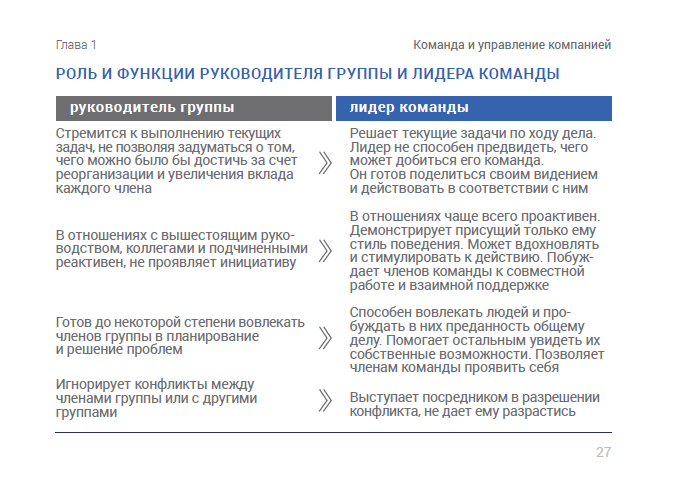 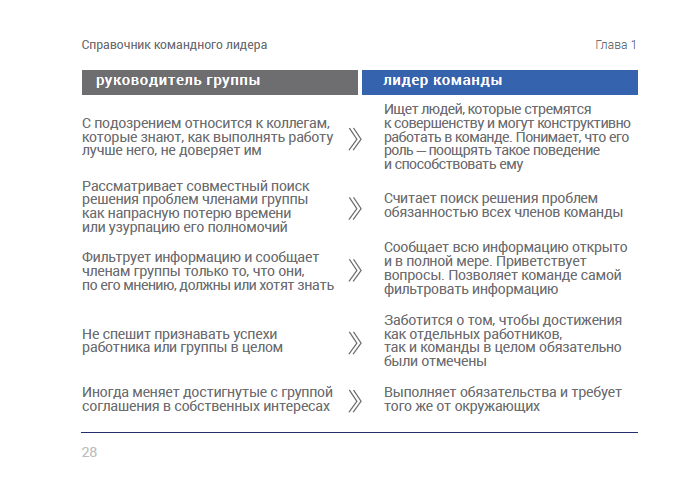 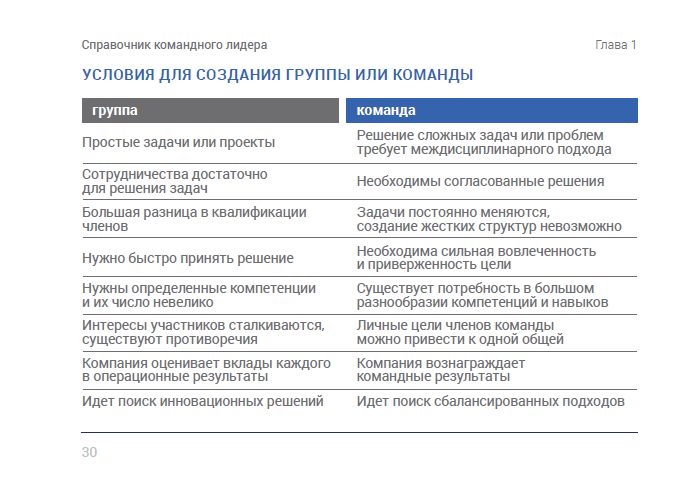 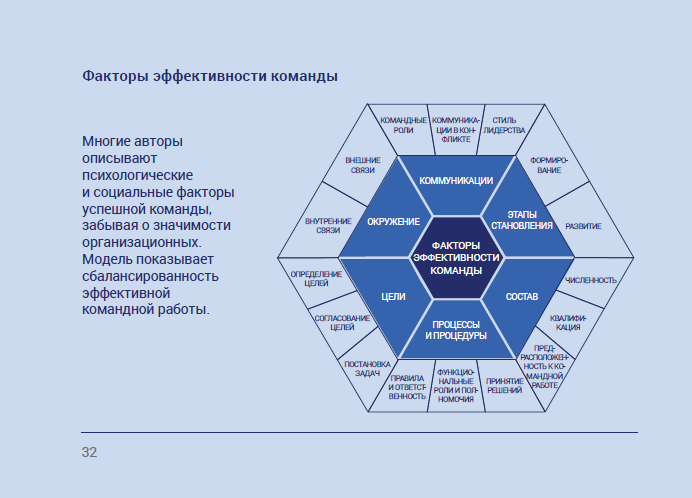